What is the “Dual Narrative” Approach to Teaching the Israeli-Palestinian Conflict?
Session 4
Rabbi Maurice Harris
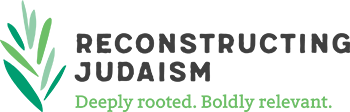 Today’s Session in a Nutshell
Maps, Narrative, and how a dual narrative approach serves a tool for asking good questions in the presence of maps.
De-familiarize something familiar – something not emotionally charged.
Use vivid examples that cause the group to exercise the thought muscles of multiple narratives.
Identify the partial truths present in each example.
Suggest one of the goals as people feeling more conflicted and confused than when they arrived.
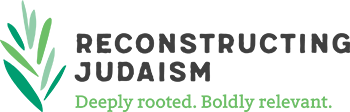 2
Opening Kavannah 1
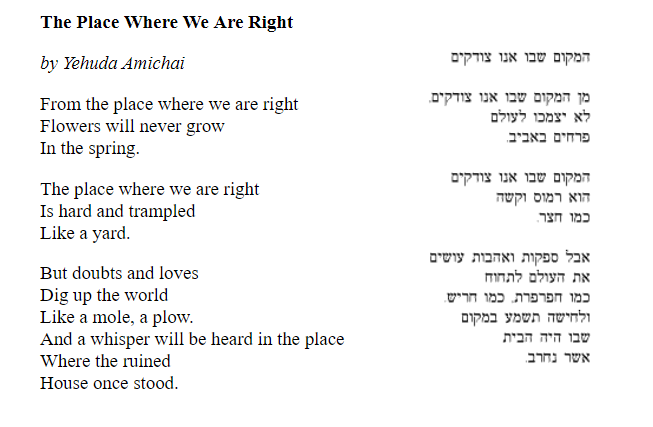 https://daysofawe.net/shebotzodkim.htm
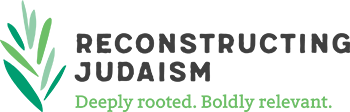 3
Maps of the World
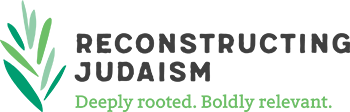 Projection 1
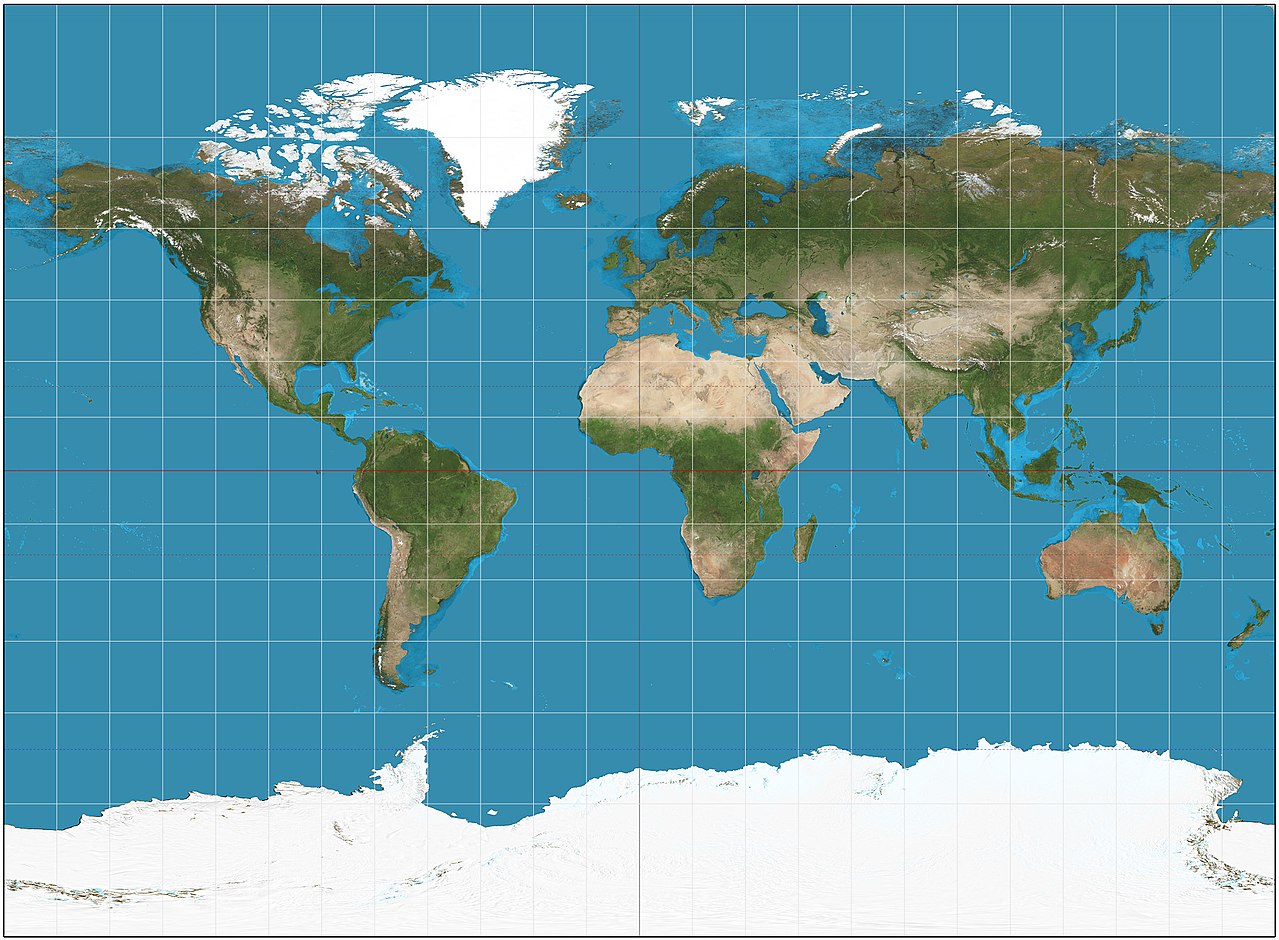 By Strebe - Own work, CC BY-SA 3.0, https://commons.wikimedia.org/w/index.php?curid=16115310
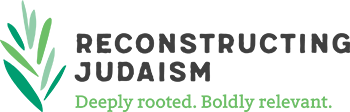 Projection 2
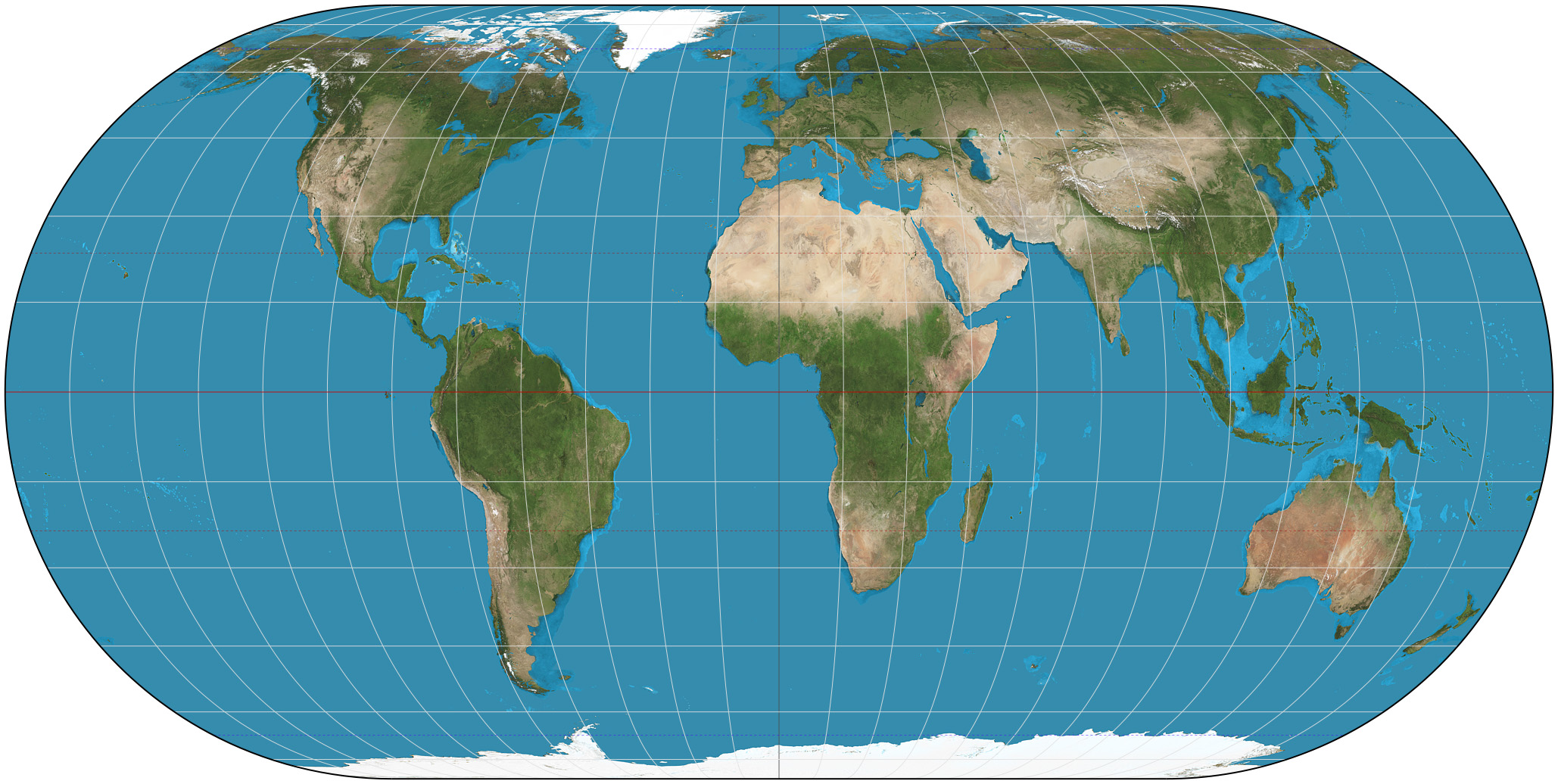 By Strebe - Own work, CC BY-SA 3.0, 
https://commons.wikimedia.org/w/index.php?curid=16115201
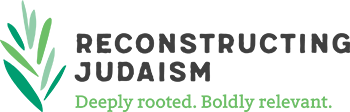 Projection 3
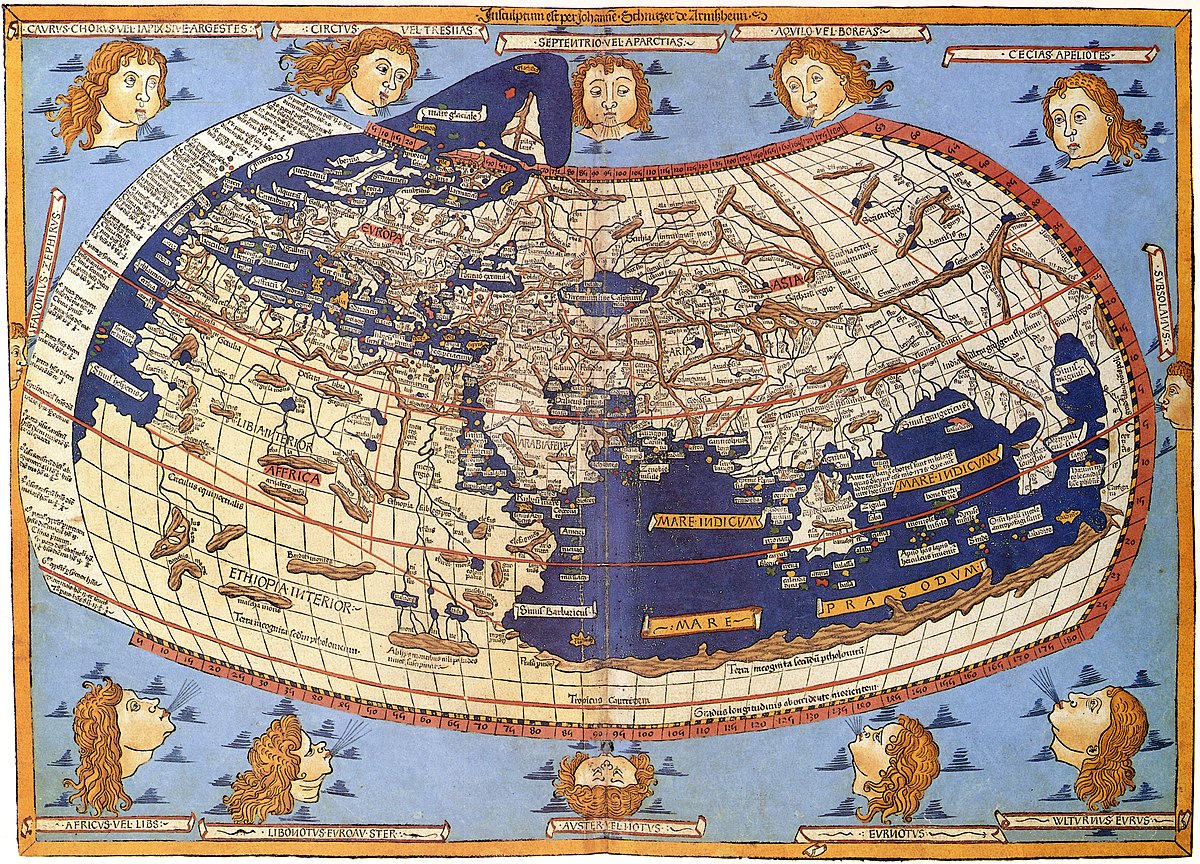 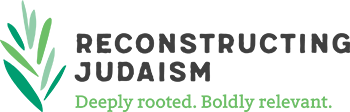 [Speaker Notes: Sometimes we’re limited by what we’re unaware of.]
Maps of the USA
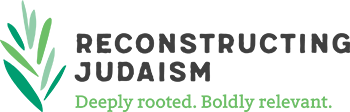 Projection 1
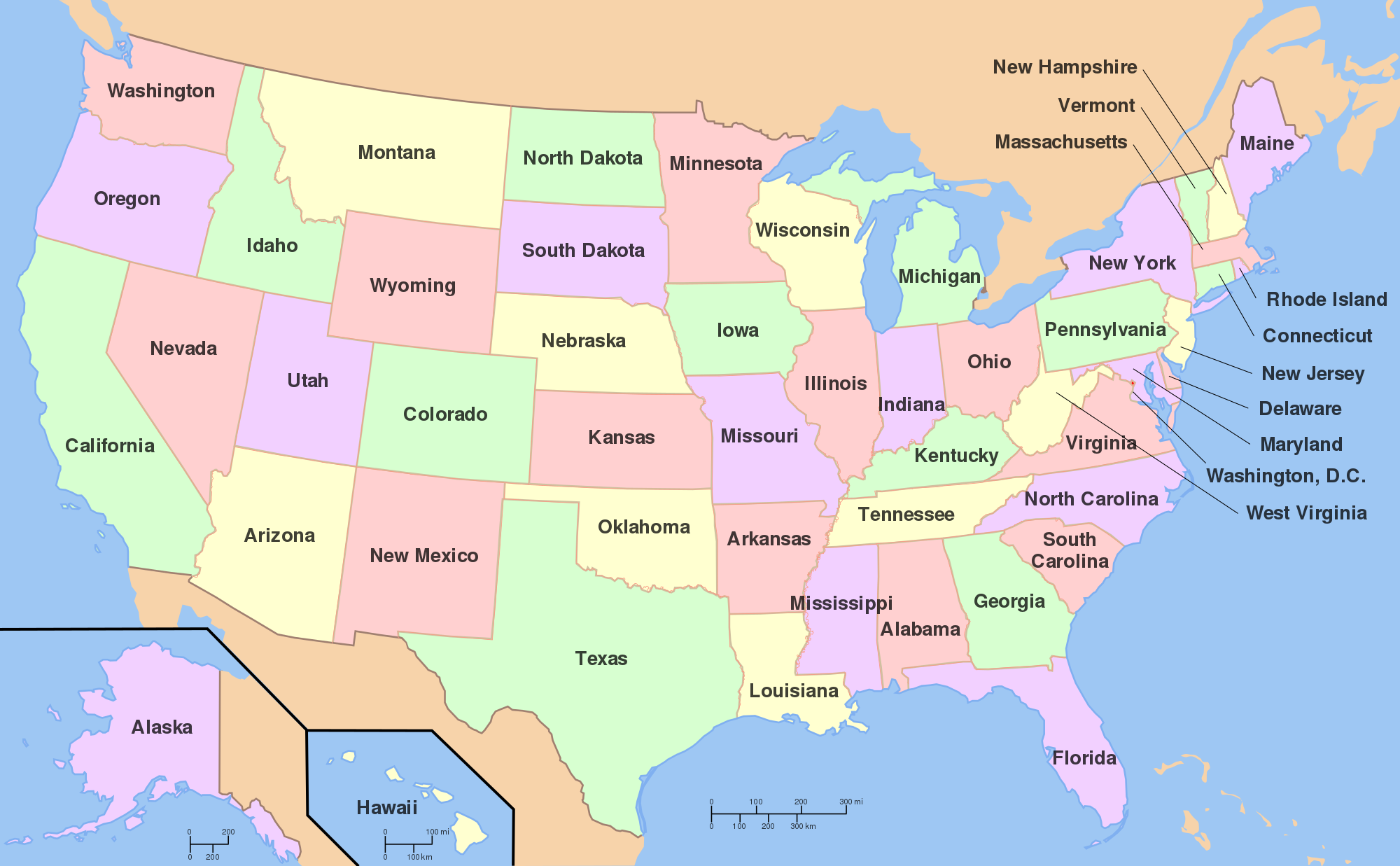 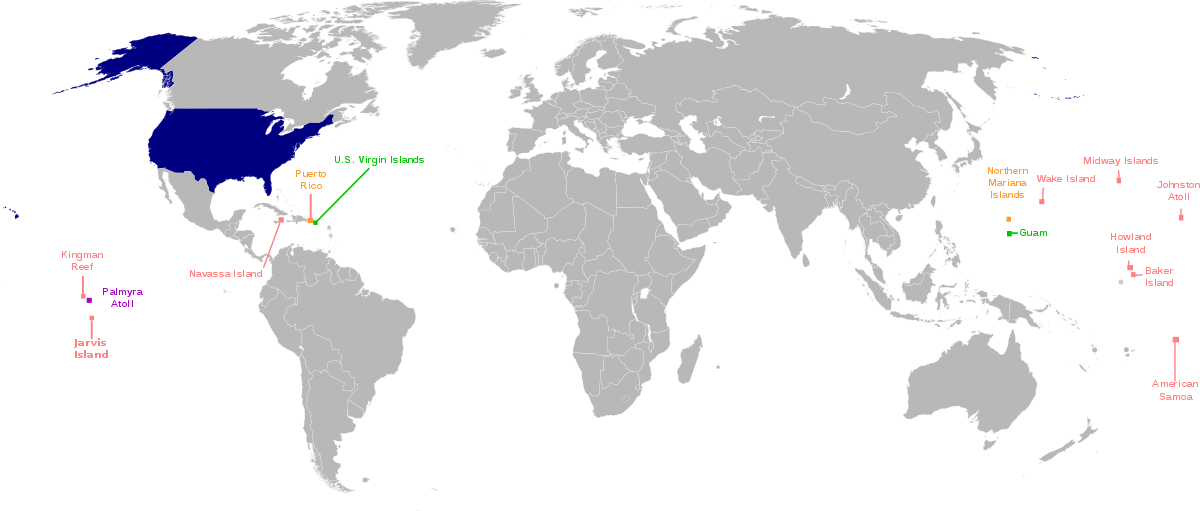 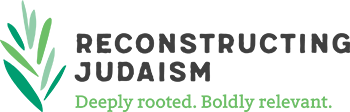 [Speaker Notes: Sometimes we’re limited by what we’re unaware of.]
Projection 2
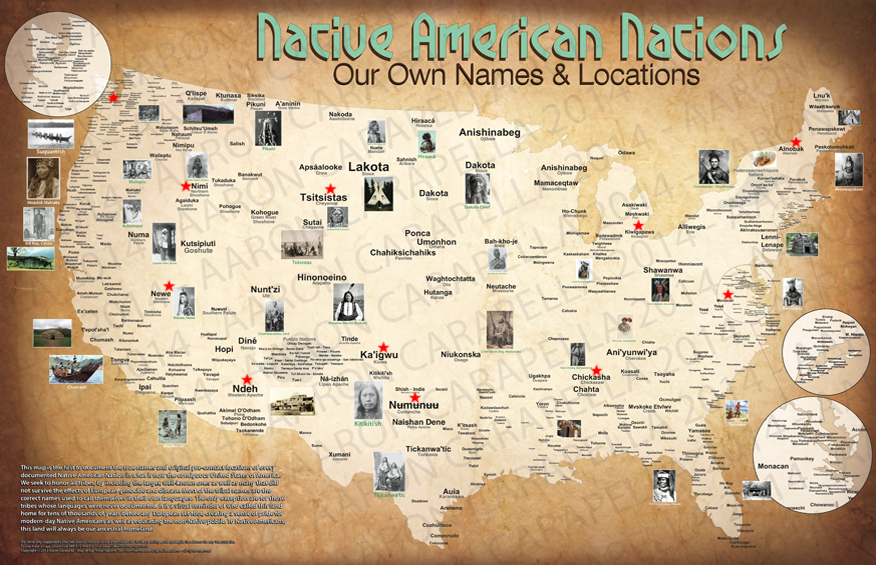 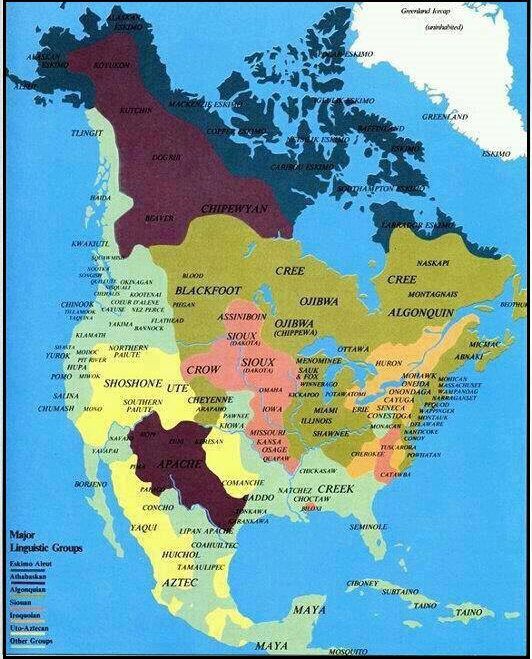 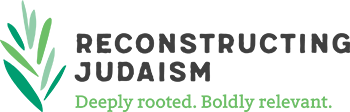 [Speaker Notes: Sometimes we’re limited by what we’re unaware of.]
Projection 3
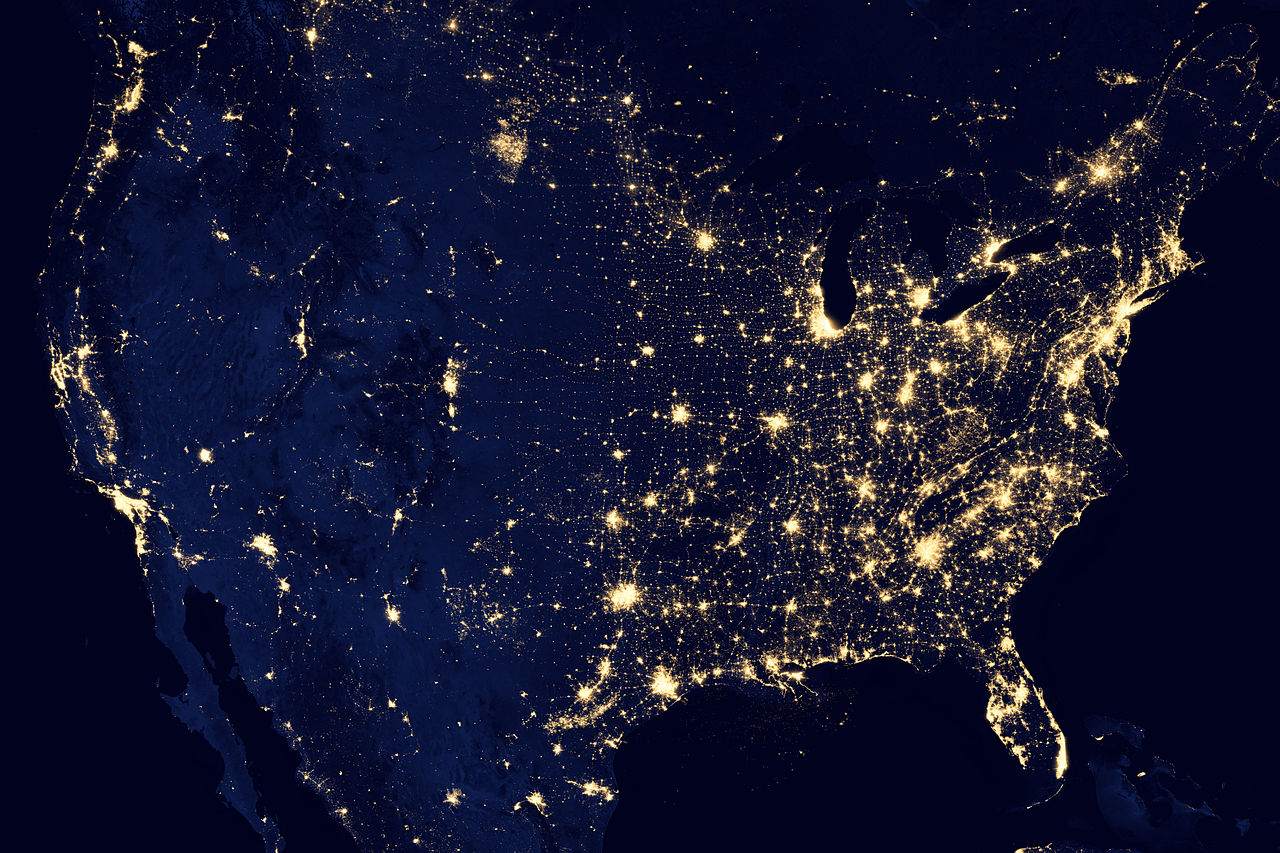 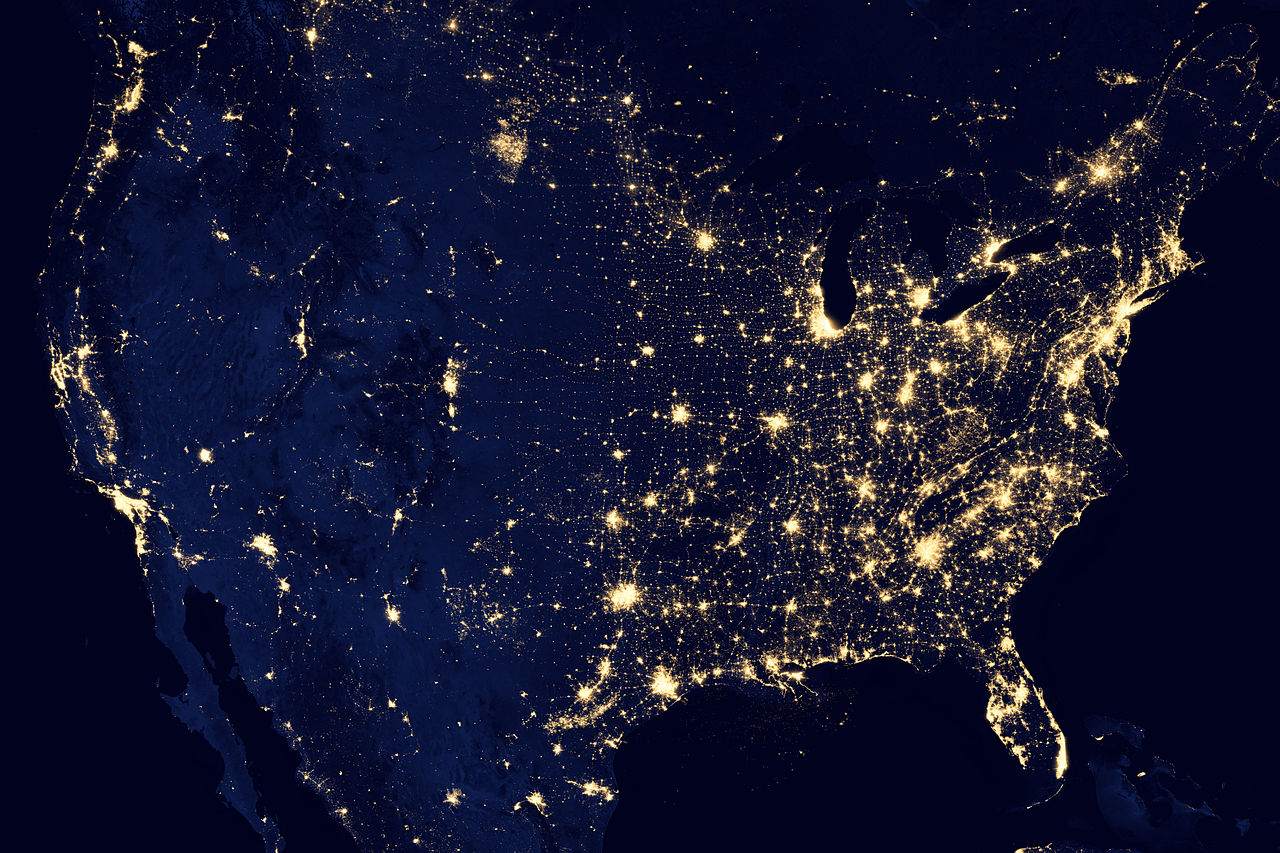 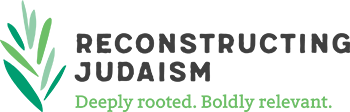 [Speaker Notes: Is a map supposed to tell us about land primarily, or about population centers? What do we know about sparsely populated areas? Are these places the same as other kinds of places?]
Projection 4
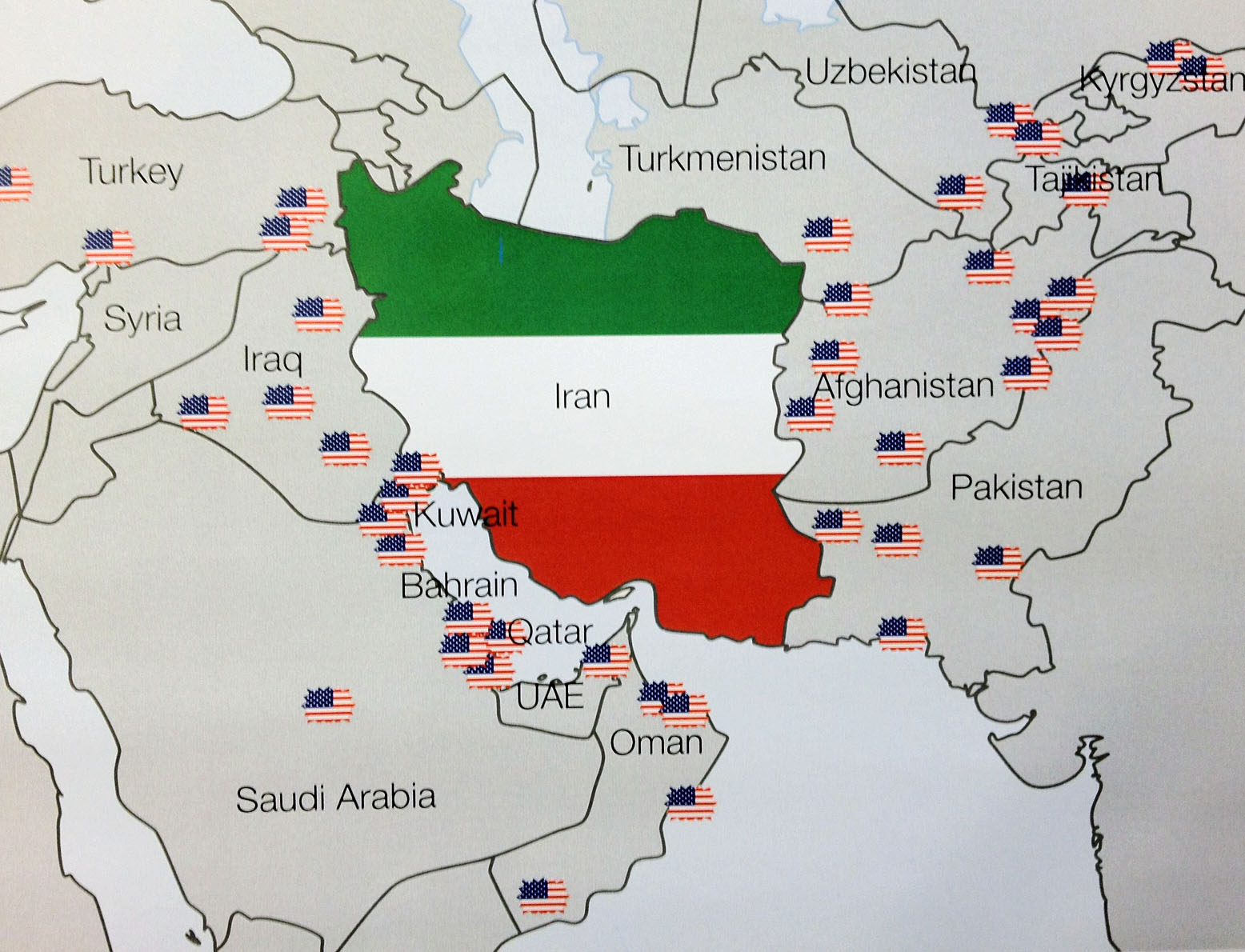 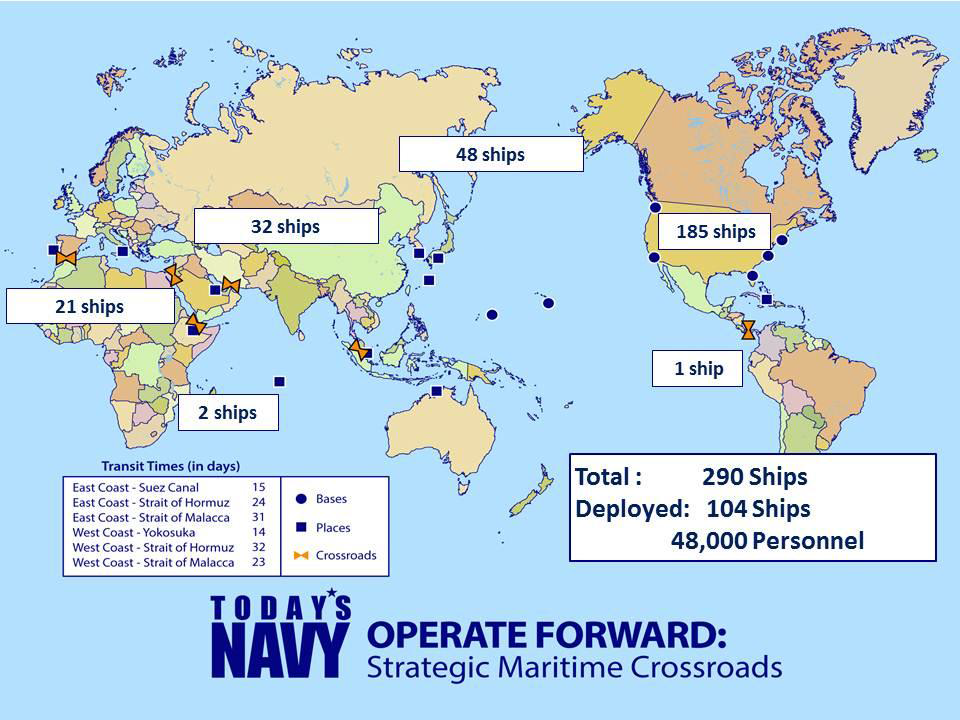 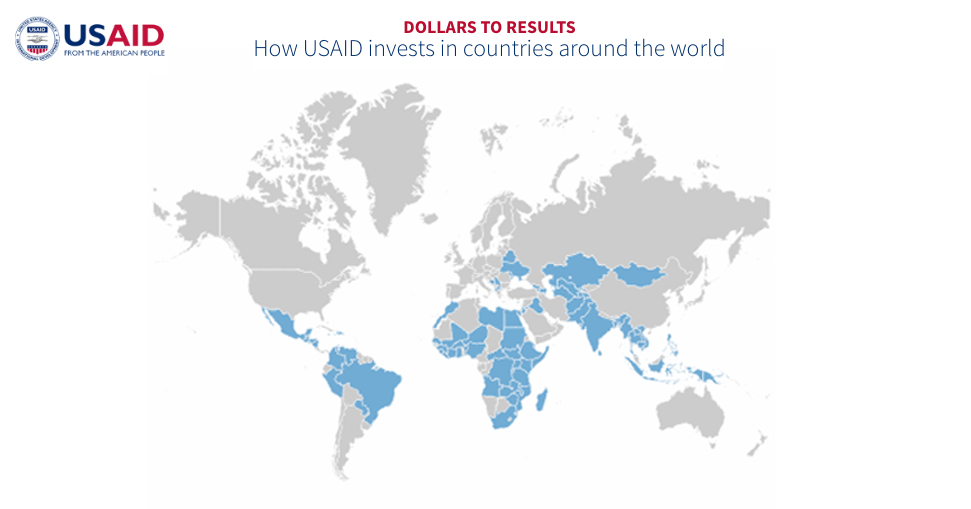 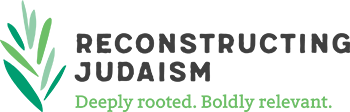 [Speaker Notes: Sometimes we’re limited by what we’re unaware of.]
Maps of Zionist narratives
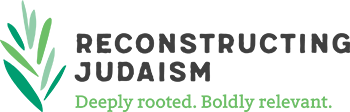 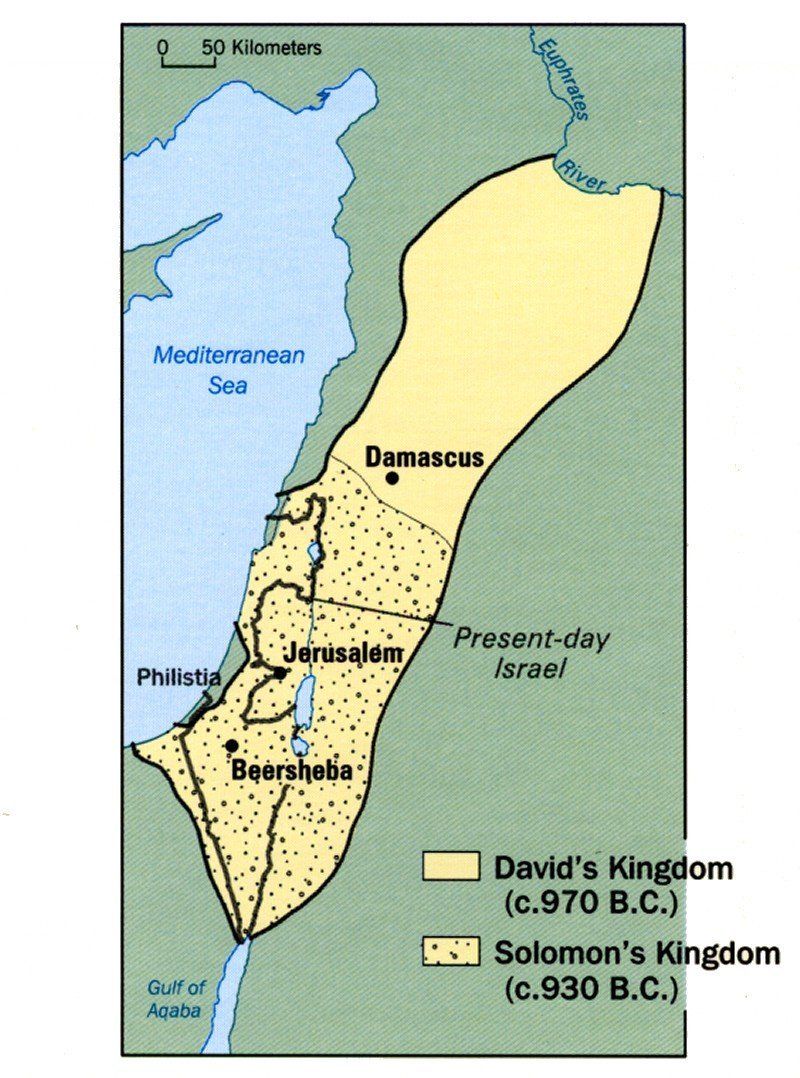 Projection 1
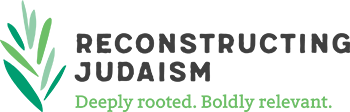 [Speaker Notes: Sometimes we’re limited by what we’re unaware of.]
Projection 2
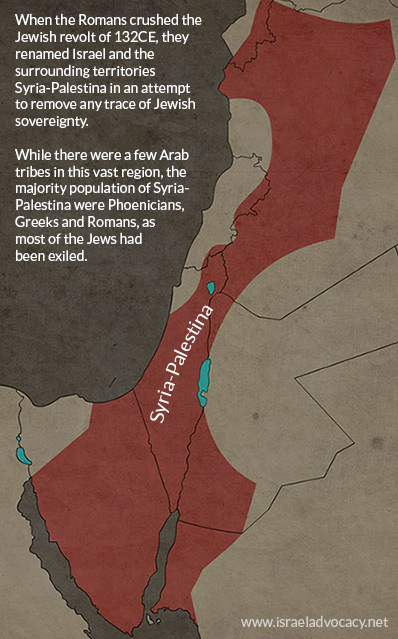 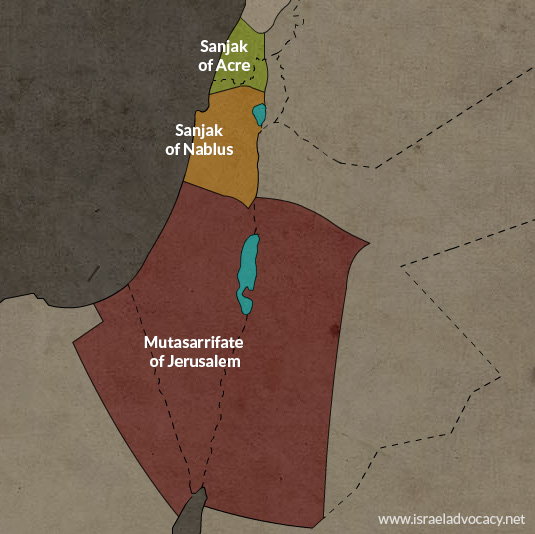 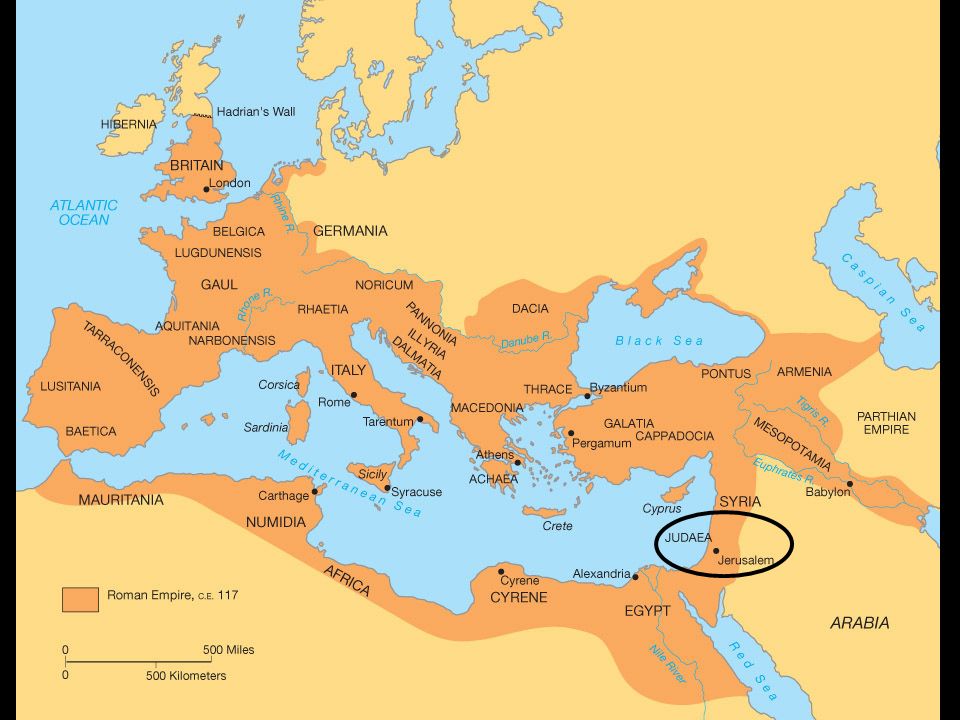 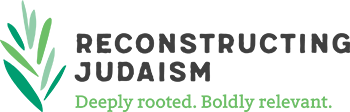 Roman Empire circa 100 CE
[Speaker Notes: Sometimes we’re limited by what we’re unaware of.]
Projection 3
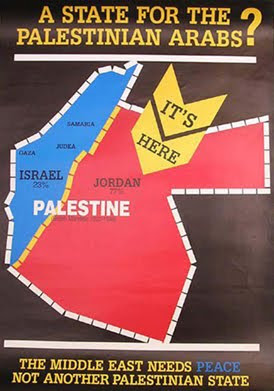 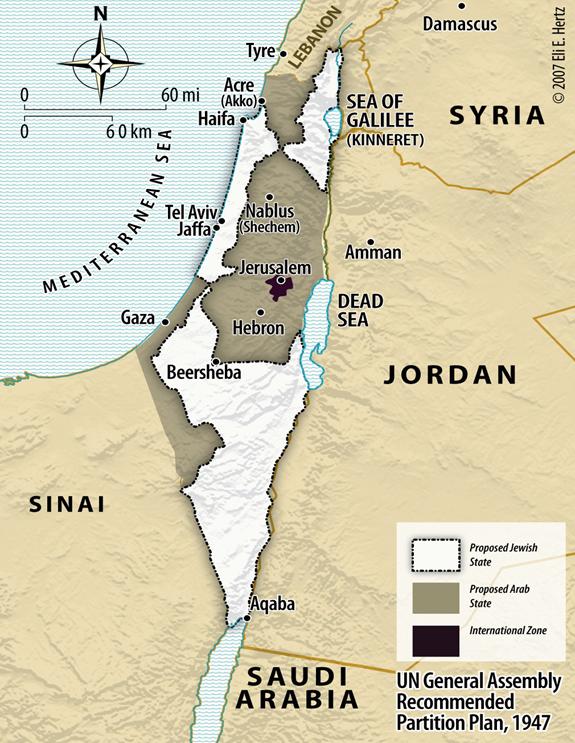 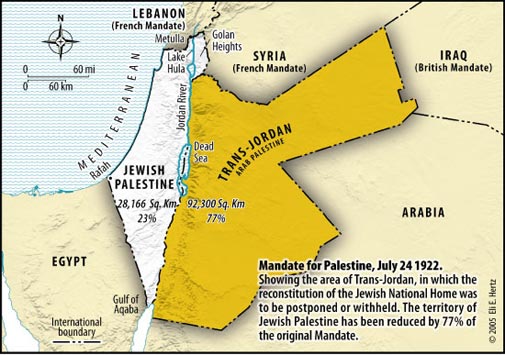 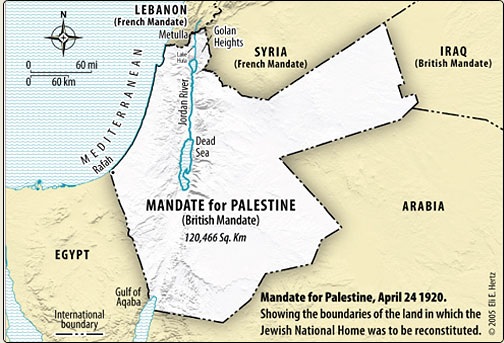 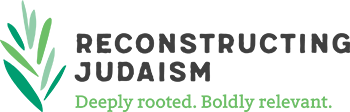 [Speaker Notes: Sometimes we’re limited by what we’re unaware of.]
Projection 4
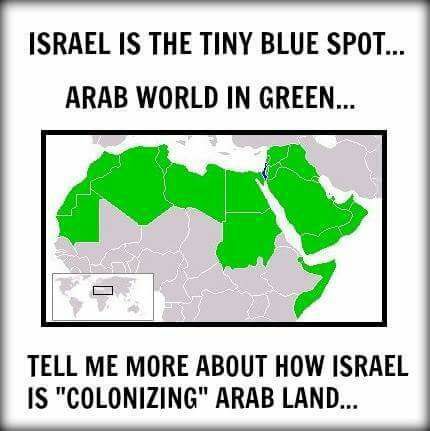 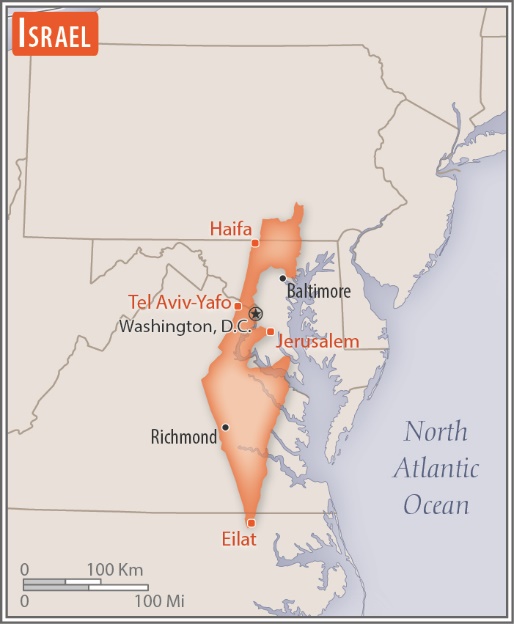 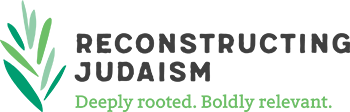 [Speaker Notes: Sometimes we’re limited by what we’re unaware of.]
Projection 5
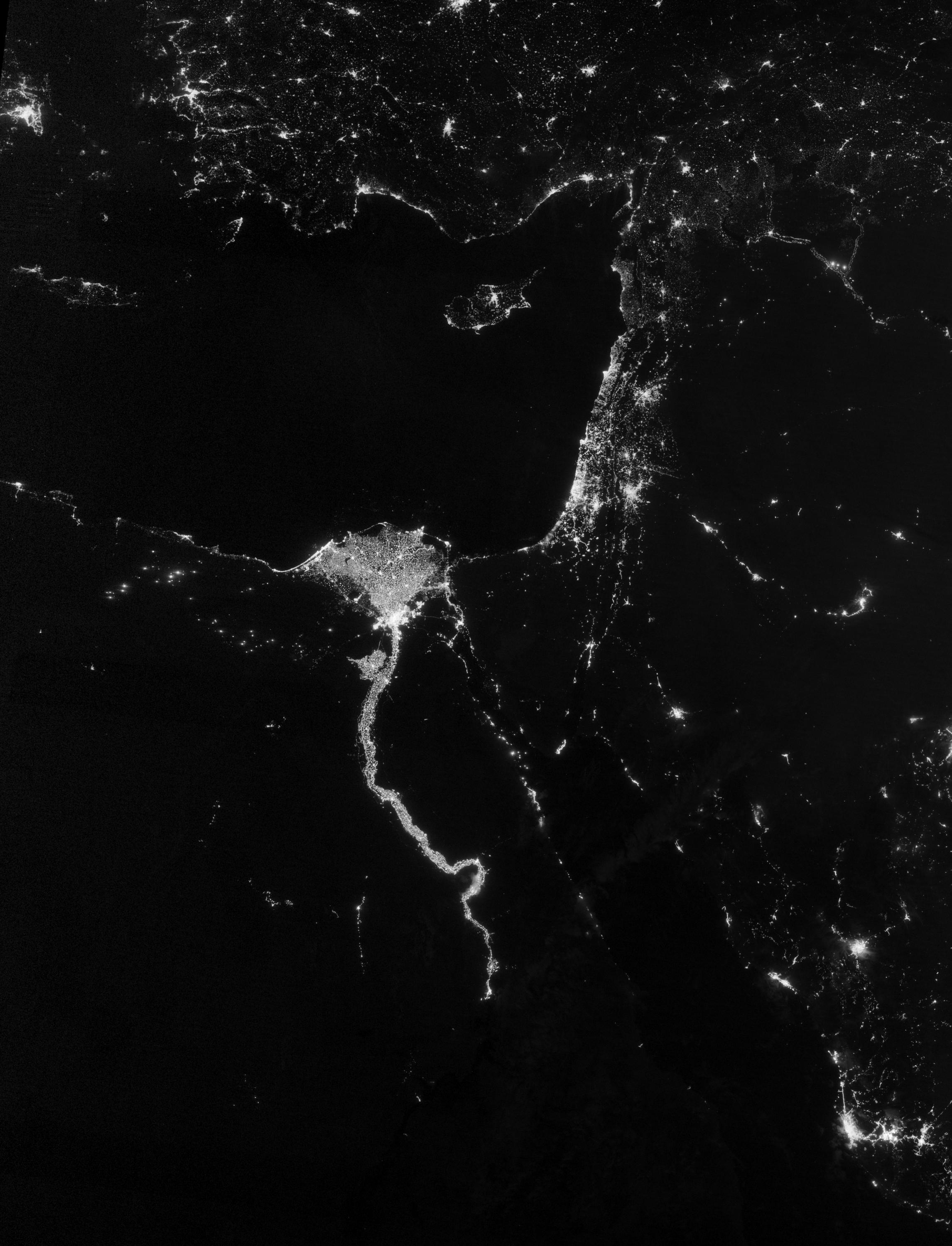 West
Tel Aviv
Cairo
Bank
Gaza
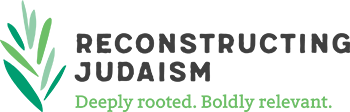 [Speaker Notes: Sometimes we’re limited by what we’re unaware of.]
Maps of Palestinian narratives
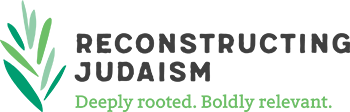 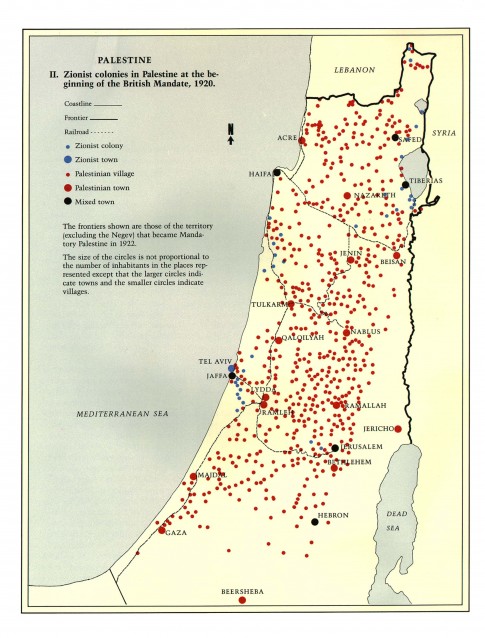 Projection 1
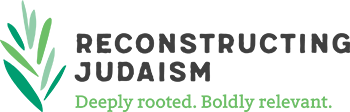 [Speaker Notes: Sometimes we’re limited by what we’re unaware of.]
Projection 2
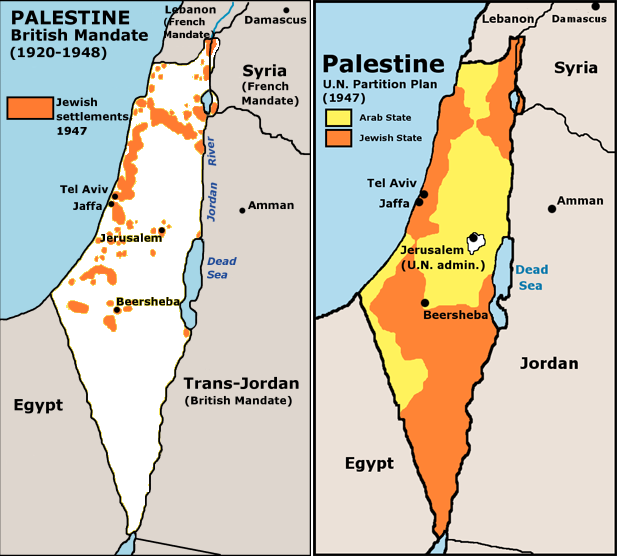 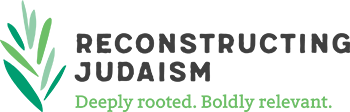 [Speaker Notes: Sometimes we’re limited by what we’re unaware of.]
Projection 3
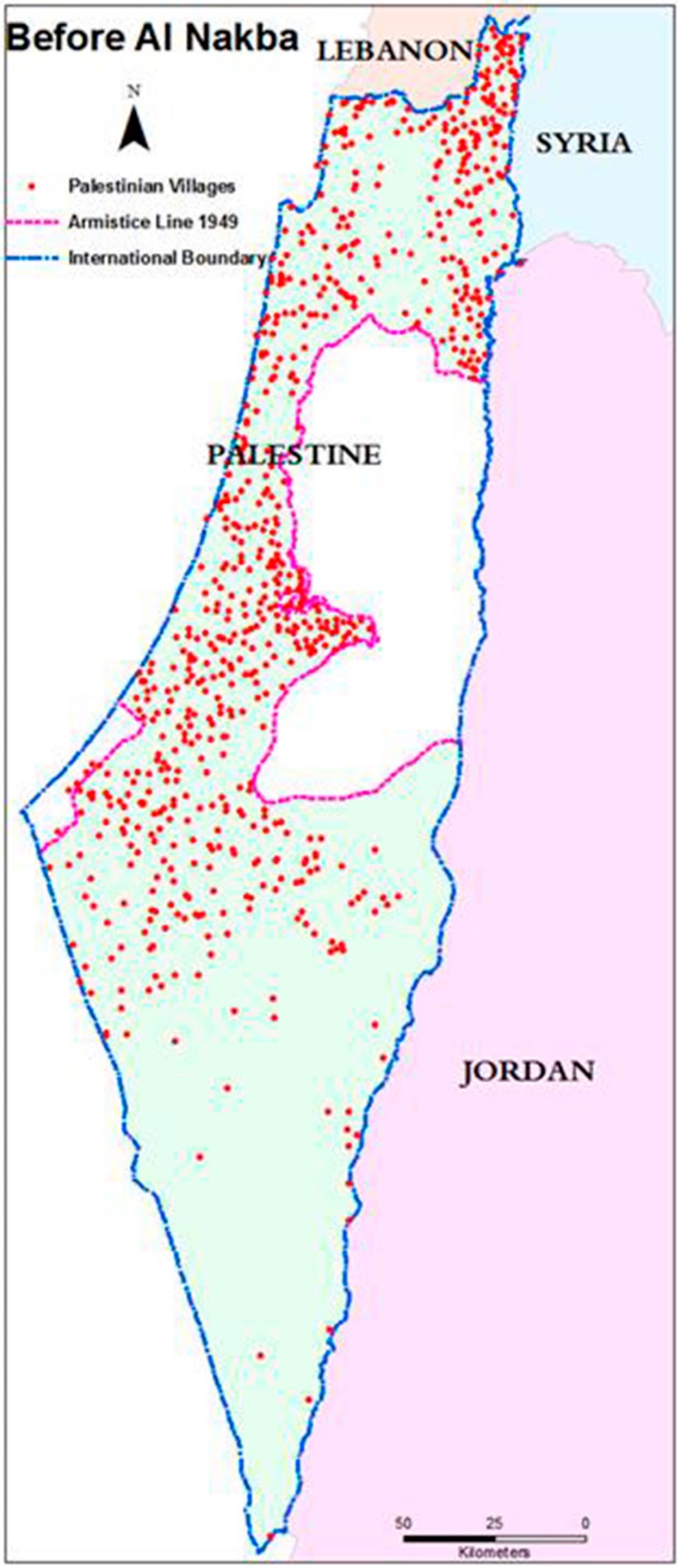 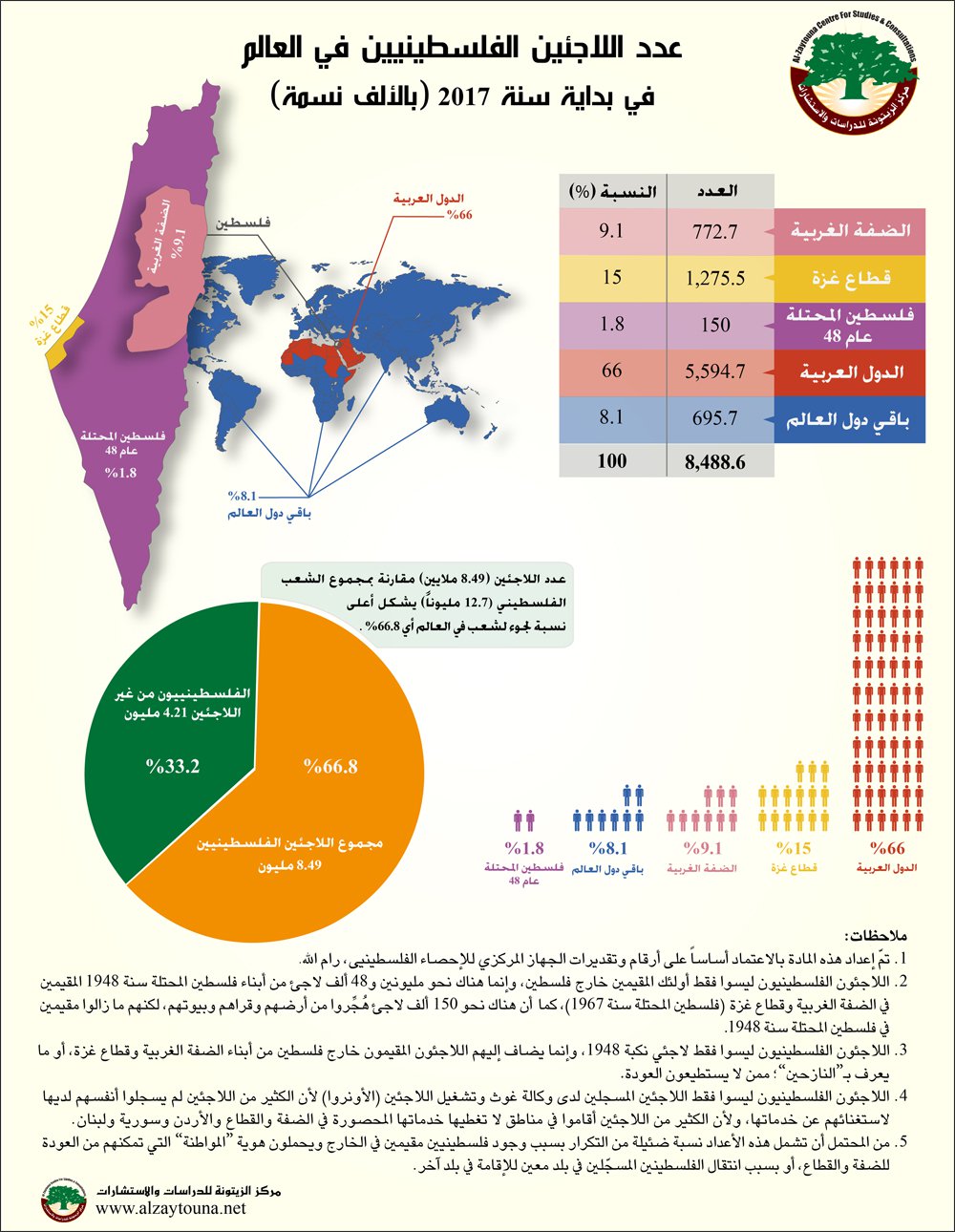 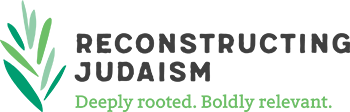 [Speaker Notes: Sometimes we’re limited by what we’re unaware of.]
Projection 4
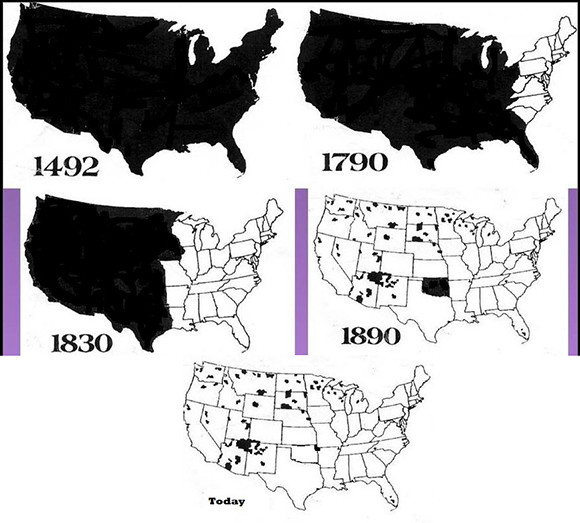 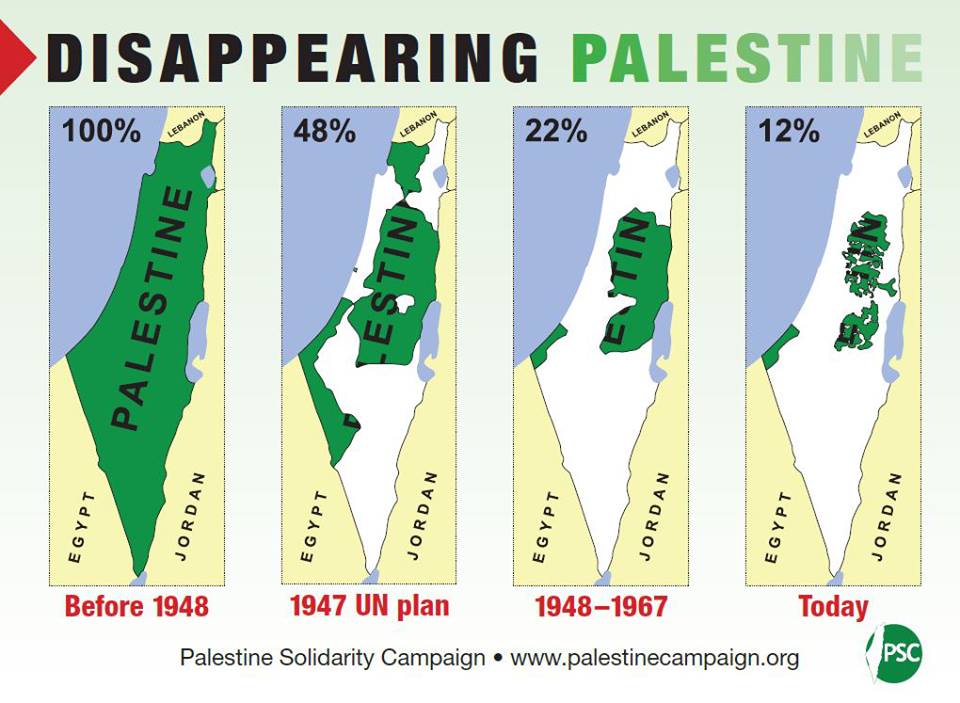 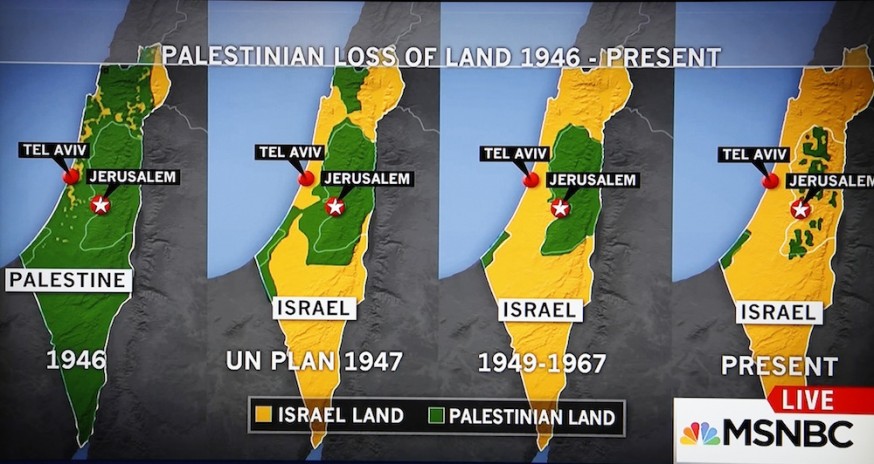 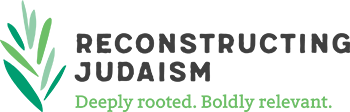 [Speaker Notes: Sometimes we’re limited by what we’re unaware of.]
Projection 5
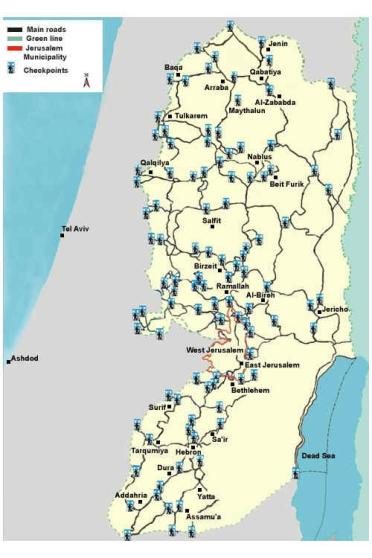 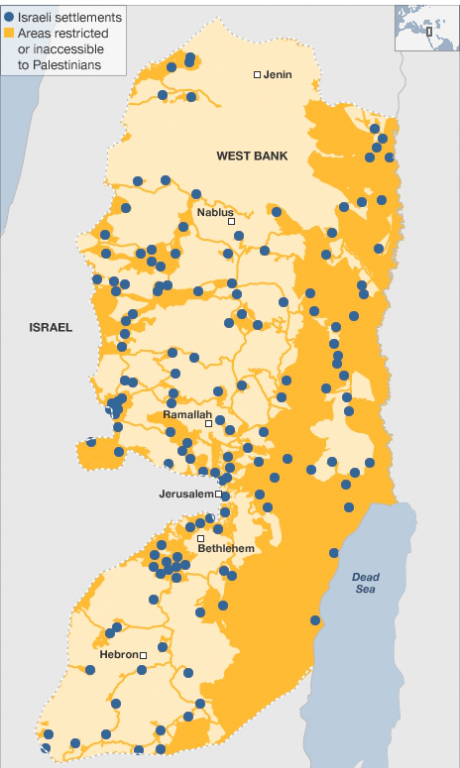 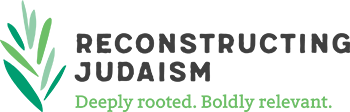 [Speaker Notes: Sometimes we’re limited by what we’re unaware of.]
Faces
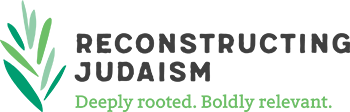 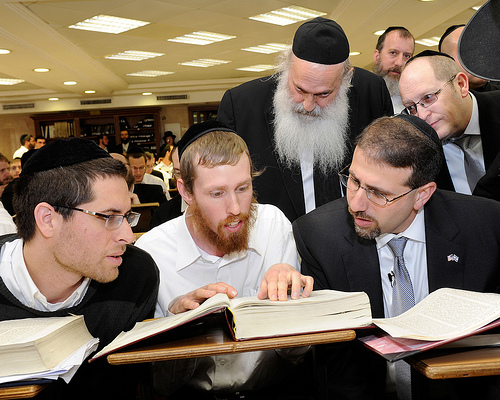 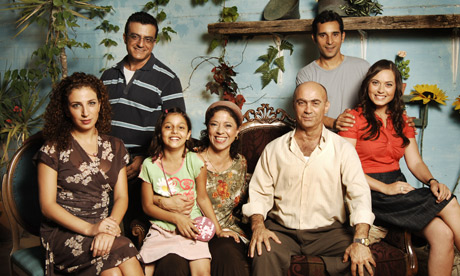 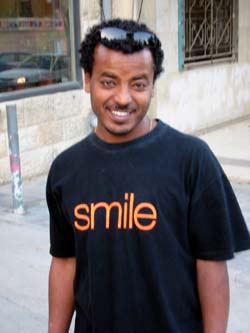 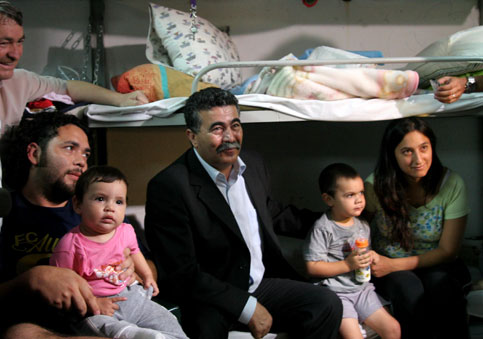 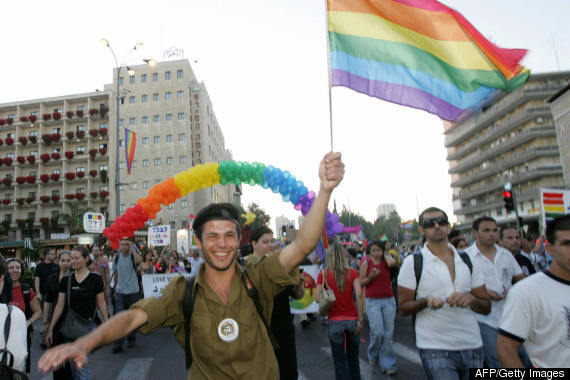 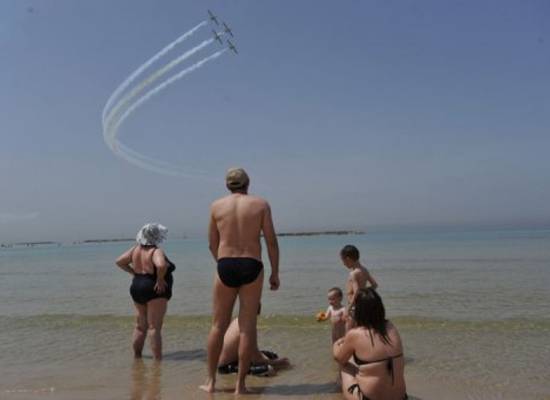 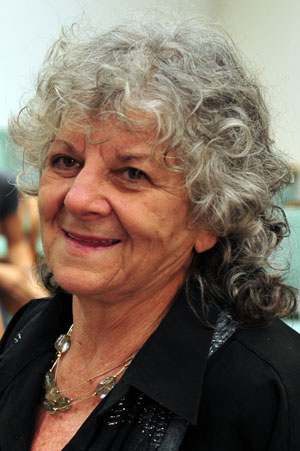 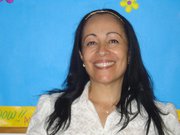 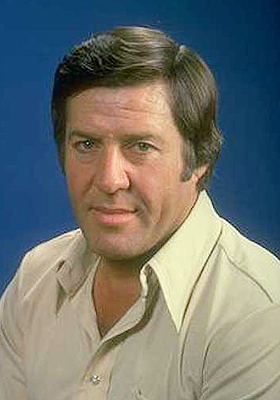 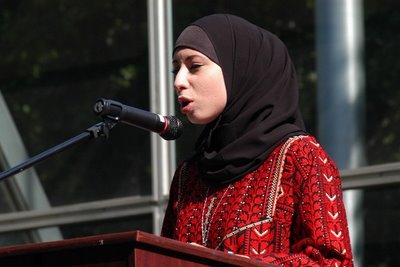 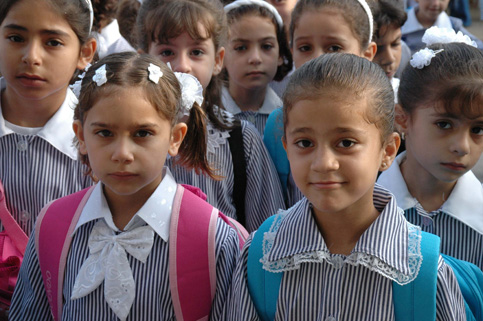 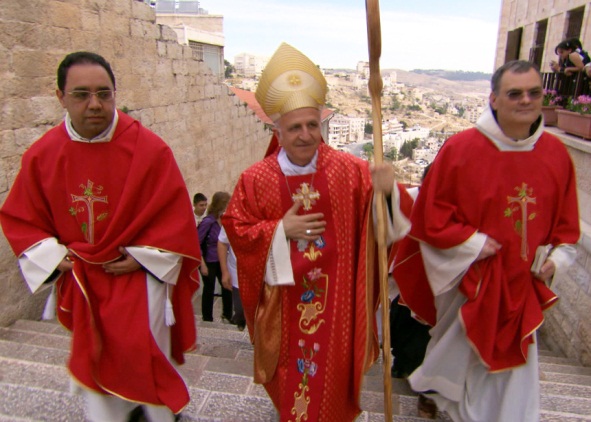 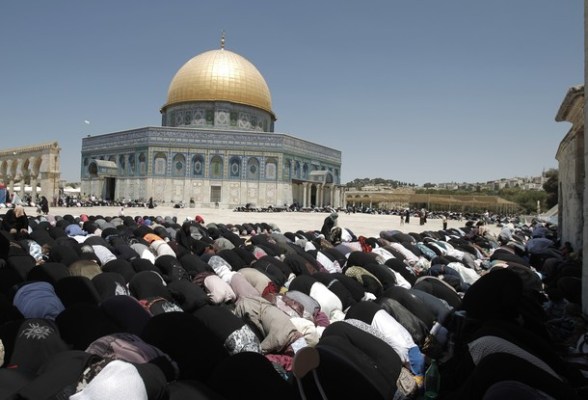 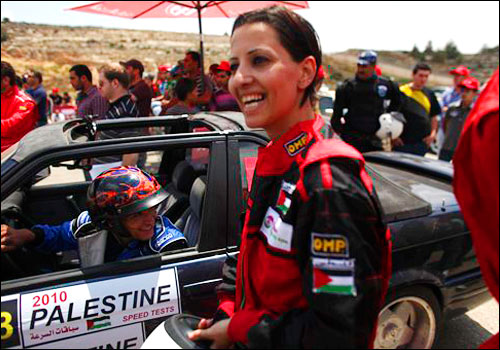 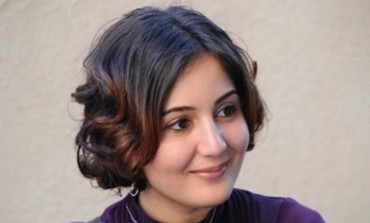 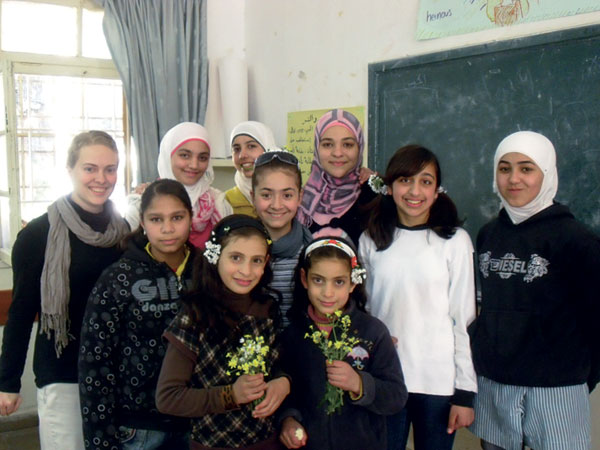 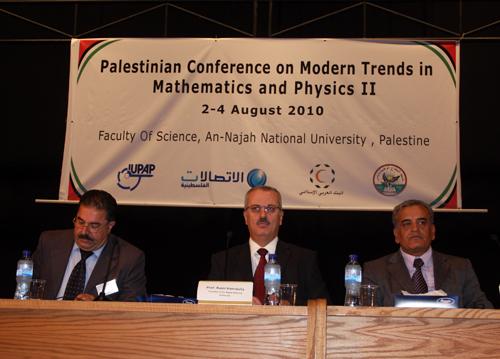